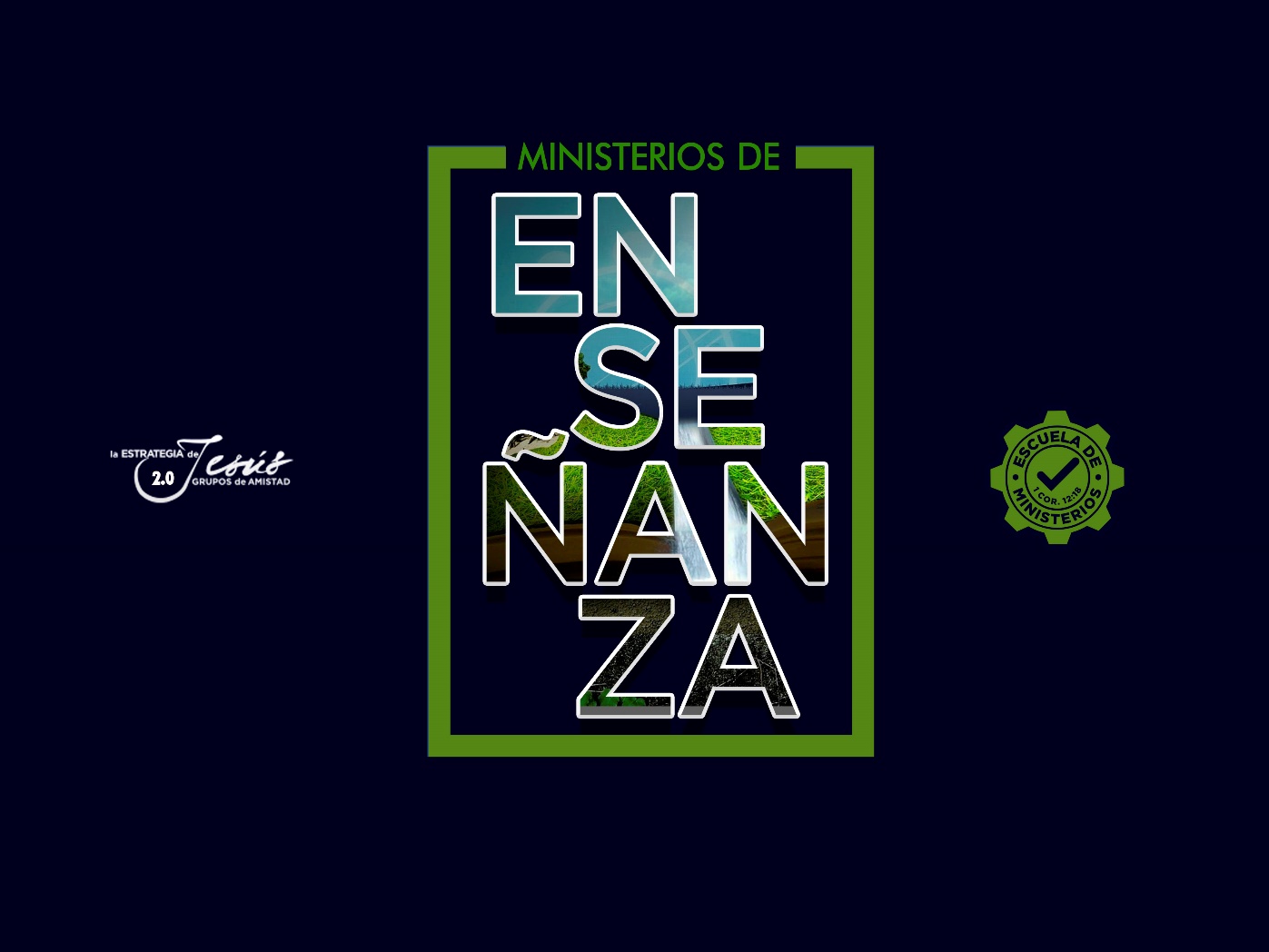 IMPORTANCIA DE LA ESCUELA SÍGUEME
TEXTO BÍBLICO: Juan 12:26 
“Si alguno me sirve, sígame; y donde yo estuviere, allí también estará mi servidor. Si alguno me sirviere, mi Padre le honrará”.
INTRODUCCIÓN
Nunca en la historia del cristianismo, se ha convertido tanta gente como en este tiempo. Cada semana, millones de personas en el mundo reciben a Cristo y son bautizados. Pero al mismo tiempo, nunca en la historia del cristianismo; tanto cristiano deja los caminos de Dios como hoy.
Según las estadísticas, de cada diez almas que llegan a Cristo en diez años; solo queda una siendo fiel al Señor Jesucristo.
¿Por qué? La respuesta es sencilla, nunca llegan a ser discípulos; solo creyeron, pero nunca se les discipuló.
La mayoría de los que reciben a Jesús como su salvador y se bautizan, el 90 % según las estadísticas en 10 años regresarán al mundo. ¿Por qué? Sencillamente por la formación cristiana que tuvieron: fue extremadamente pobre.
LA TAREA PRIMORDIAL DE LA IGLESIA DE HOY, ES DISCIPULAR
¿CÓMO DISCIPULÓ JESÚS?
Hechos 1:1: “Jesús comenzó a hacer”. El mejor discipulado es el ejemplo, la gente nunca hará lo que se le dice; hará lo que ve que otros hacen.
La más grande enseñanza del Líder es su ejemplo, los doce discípulos de Jesús fueron entrenados y discipulados; por tres años y medio que el Señor vivió con ellos. Él les instruyó en la palabra, sin lugar a dudas era tan fuerte su convicción; que la mayoría de ellos terminaron dando la vida por Jesús.
Lucas narra en el primer versículo de Hechos, que Jesús comenzó a hacer y enseñar. Es decir, el discipulado era teórico y práctico. Jesús enseñaba lo que vivía, esa es una de las grandes fallas de las iglesias actuales; los grandes enseñadores de hoy en su mayoría, solo tienen un gran estudio o conocimiento; pero en la mayoría de los casos no practican lo que enseñan.
En los colegios cristianos, muchos de los teólogos no son ni creyentes; se habla de evangelismo, pero casi ninguno evangeliza. En su mayoría, son líderes de congregaciones o iglesias pequeñas. ¿Por qué? Porque tienen la teoría, pero nunca llegaron a la práctica.
JESÚS COMENZÓ A HACER Y ENSEÑAR
Hechos 1:1. “hablé acerca de todas las cosas que Jesús comenzó a hacer y a enseñar…”.

Después de ser ejemplo, hay que saber transmitir el conocimiento al discípulo. Hechos 4:4. “…oísteis de mi”.
Isaías 5:13. “Por tanto, mi pueblo fue llevado cautivo, porque no tuvo conocimiento…”.

La parte formativa del discípulo, no se da en el aula de clases; sino en ver al maestro cómo realiza el trabajo
La mayoría de los miembros actuales de las iglesias tradicionales, no entienden qué es la tarea de la iglesia; a que fueron llamados, ya que su formación fue en cuatro paredes de la iglesia y no en la práctica de una iglesia que lo ganó en las casas o en el barrio.
Por ello es que la formación del discípulo, será más cargada a servir en un ministerio dentro de la iglesia; pero sin descubrir cuál es su MISIÓN en el reino de Dios.

Necesitamos balancear a la iglesia, en tener una MISIÓN en el mundo y un MINISTERIO en la iglesia.
Debemos poner fundamentos y conocimiento de la palabra, esto es elemental para su MADUREZ en su vida cristiana; para que llegue a convertirse en un gran ganador de almas.
El enfoque de estos tiempos, deberá estar en que la iglesia recobre el sacerdocio de todos los santos, solo así tendremos un gran avivamiento en nuestras congregaciones.
JESÚS ENSEÑÓ MANDAMIENTOS
Juan 14:21. “El que tiene mis mandamientos, y los guarda, ése es el que me ama…”.

El discipulado tiene que ver con mandamientos: doctrinas y disciplinas.
La teología actual pretende liberar al nuevo creyente, de vivir disciplinas cristianas enfatizando que éstas convierten al creyente; en una vida legalista y farisea. Además, argumentan que la salvación es por gracia; que todo intento por realizar buenas obras; es inútil para el creyente, porque no son necesarias para ser salvo.
Esta forma de pensar de los años 80, para nuestros tiempos ha creado creyentes carentes de formación y valores espirituales; que no tienen las bases para una vida cristiana duradera y que cada vez, viven más como mundanos que como cristianos.
Sin bien es cierto que la salvación es un regalo de Dios, que no se puede comprar con nada que nosotros hagamos; también es cierto que las disciplinas o mandamientos del Señor son necesarios, no para ser salvos sino para preservarnos en está salvación; poniendo bases sólidas y fundamentos en la vida cristiana.
Las buenas obras en el creyente no son para ser salvo, sino el resultado de haber sido salvo. El creyente debe convertirse en un discípulo de Jesús, que su vida sea una constante búsqueda de querer agradar a Dios.

Efesios 2:20: “Edificados sobre el fundamento de los apóstoles y profetas, siendo la principal piedra del ángulo Jesucristo mismo”.
JESÚS: HABLÁNDOLES
Hechos 1:3: “a quienes también, después de haber padecido, se presentó vivo con muchas pruebas indubitables, apareciéndoseles durante cuarenta días y hablándoles acerca del reino de DIOS”.
ACERCA DEL REINO DE DIOS
Aún después de Su resurrección, el Señor siguió dándoles discipulado, enseñándoles lo importante de servir en Su reino.
El reino de Dios es el mensaje central del evangelio de Jesús, no se puede entender el evangelio o las buenas nuevas de salvación; sin entender que esto es un cambio de vida, una forma de vida que se alinea a este reino de donde Dios nos traslada; del reino de las tinieblas, al reino de los cielos. Donde nos convertimos en súbditos del rey, no para hacer nuestra voluntad; sino la voluntad del que nos tomó por soldados.
Hechos 1:4: “Y estando juntos, les mandó que no se fueran de Jerusalén, sino que esperasen la promesa del Padre…”.
El líder que discípula no solo debe dar la enseñanza, sino con autoridad de Dios debe mandar seguir las pisadas del Maestro; y que el discípulo busque ser lleno del Espíritu Santo.
Hechos 2:4: “Y fueron todos llenos del Espíritu Santo, y comenzaron a hablar en otras lenguas, según el Espíritu les daba que hablasen”.
Sin el poder del Espíritu Santo operando en la vida del creyente, no tendrá las fuerzas para poder ser un verdadero testigo de Jesucristo. Hechos 1:8: “Pero recibiréis poder, cuando haya venido sobre vosotros el Espíritu Santo, y me seréis testigos en Jerusalén, en toda Judea, en Samaria, y hasta lo último de la tierra”.
NIVELES DE LA ESCUELA SÍGUEME
La Estrategia de Jesús, ha implementado la Escuela Sígame. Para ello se formularon cuatro niveles:
NACE; 2 CRECER; 3 MADURAR; 
     4 MULTIPLICAR
La Escuela Sígame está diseñada en cuatro niveles de crecimiento para el nuevo discípulo; con el objetivo de lograr un propósito en cada nivel. Es decir, que esta escuela está enfocada en ser formativa; y no solo informativa, esperando lograr un propósito en la vida del alumno en cada nivel que logre cursar.
NIVEL NACER

El objetivo es que el alumno a través de la enseñanza sea transformado, convirtiéndose en una nueva criatura; que ha nacido de nuevo para la gloria de Dios y sea bautizada, para el perdón de sus pecados.
NIVEL CRECER

El objetivo es que el alumno se consolide a través de las enseñanzas, que están diseñadas en este nivel para que se integre en el cuerpo de Cristo, preparándose para crecer más en relación con la iglesia de Jesucristo.
NIVEL MADURAR

El objetivo es que el alumno madure en su servicio a Dios. Es decir que empiece a integrarse en los grupos de amistad, como un servidor o Timoteo; aprendiendo cómo ganar almas para Jesucristo.
NIVEL MULTIPLICAR

El objetivo es que el alumno conozca bien el trabajo de los grupos de amistad, preparado para multiplicarse como un nuevo líder; y así lograr que los grupos de amistad sean multiplicados, para seguir ganando más almas para la gloria de Dios.
CONCLUSIÓN
Los que sirven en este ministerio, deberán ser personas que conocen bien el trabajo de ganar almas; para que al transmitir la enseñanza, no solo se transmita teoría, sino que contagie pasión por las almas.